Prehistoriahistoria 8 año a
Prehistoria –inicio de las civilizaciones
2
Clase 2.
8 año  básico.

Objetivos: 
1.- Identificar las etapas de la Prehistoria.
2.- Explicar que en las primeras civilizaciones se  formaron  estados organizados  en torno a ciudades, desarrollando técnicas de contabilidad y escrituras.
Prehistoria –
3
La prehistoria abarca desde la aparición del ser humano sobre la tierra hasta la invención de la escritura.


Se divide en dos edades:
Paleolítico. 
 Neolítico.
Prehistoria- hominización
4
Un conjunto de etapas que componen el desarrollo evolutivo de la especie humana. Dicho proceso engloba diversos cambios en el género Homo que abarcan desde sus primeros exponentes hasta el ser humano como se conoce en la actualidad.
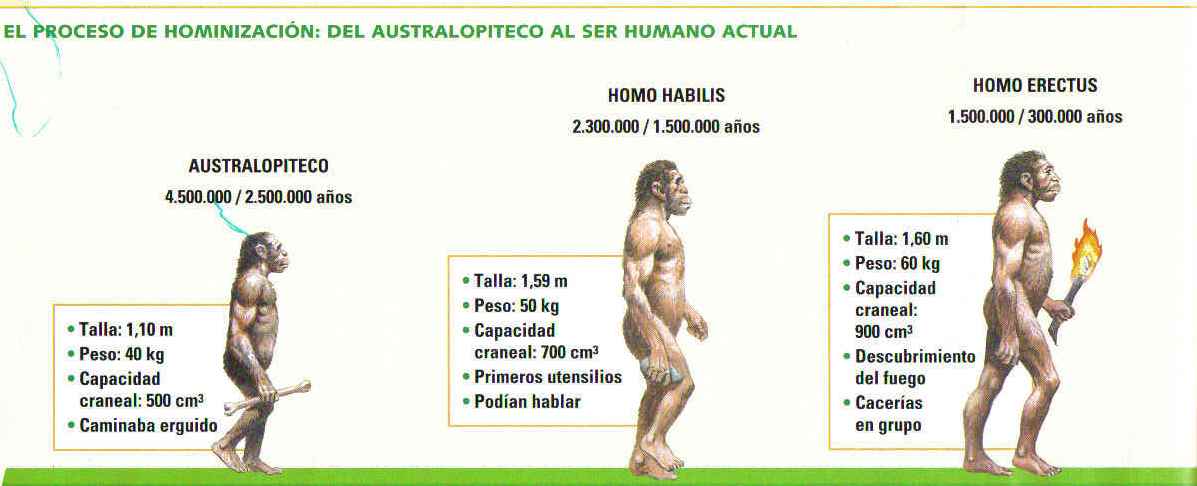 5
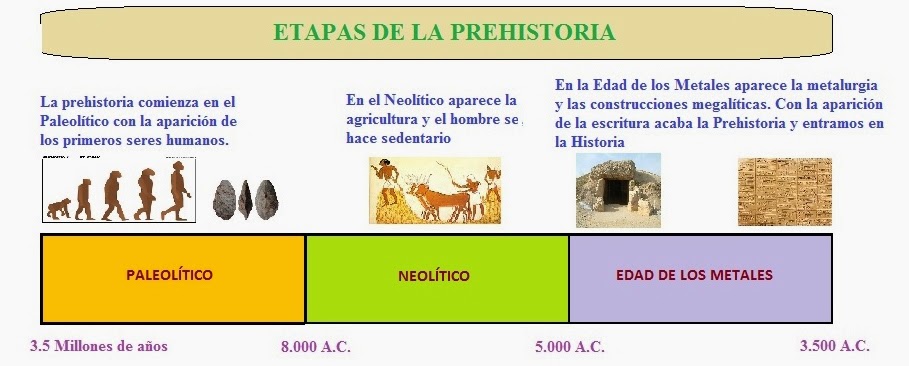 6
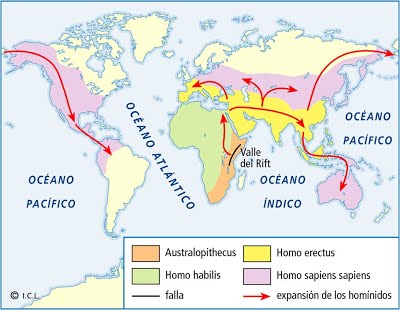 Asia
Europa
América
Africa
CHILE
¿Cuándo y dónde se desarrolla la prehistoria?
7
LA VIDA DEL HOMBRE EN EL PALEOLÍTICO: ¿Que actividades realizaban?
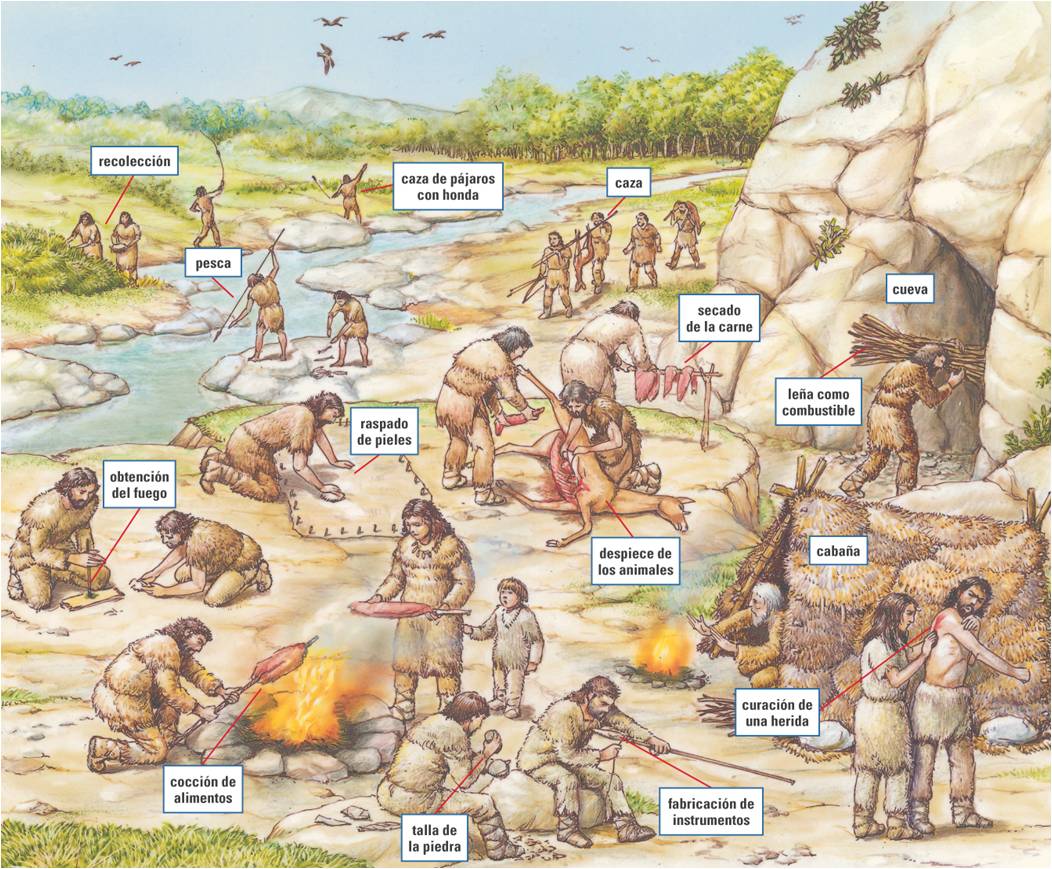 LA VIDA DEL HOMBRE EN EL neolítico: ¿Que actividades realizaban?
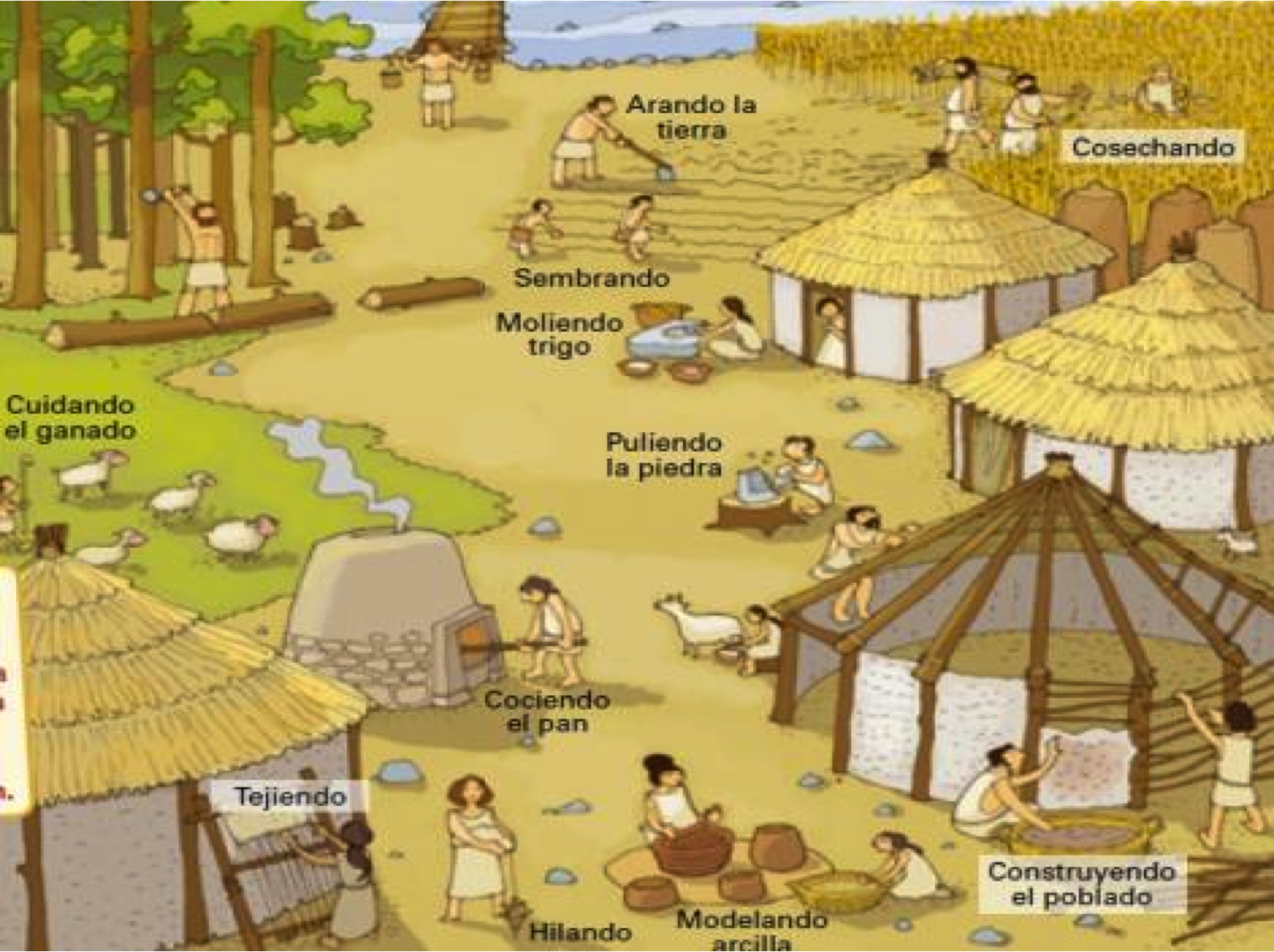 primeras civilizaciones – mar mediterráneo
10
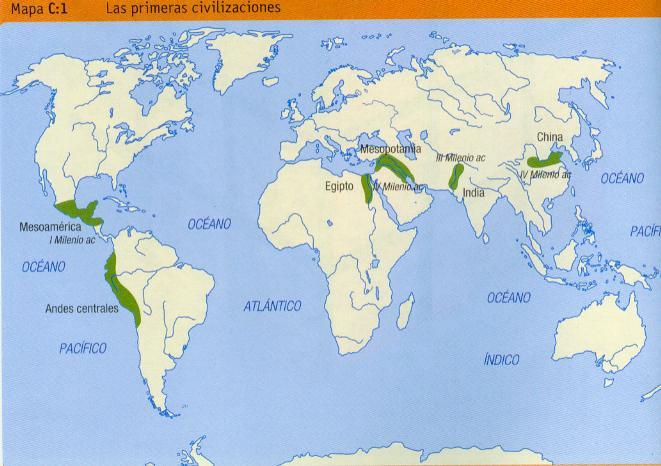 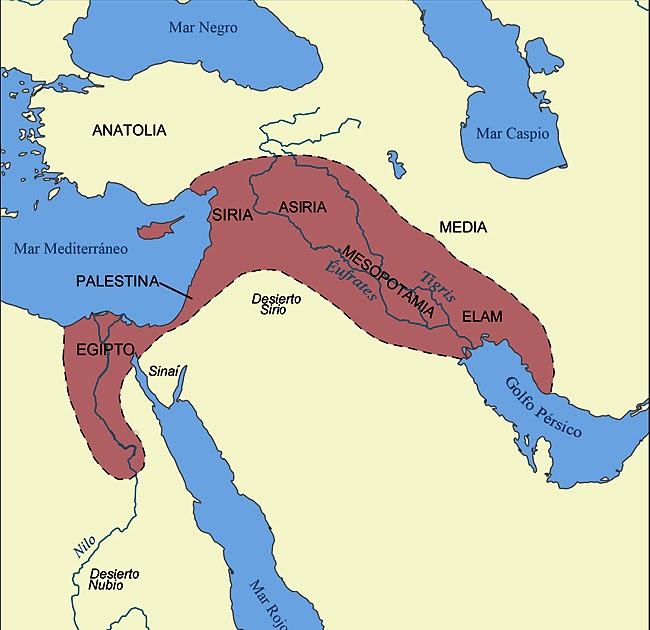 – mar mediterráneo
11
https://www.youtube.com/watch?v=N5ORQ9yvNQQ
Actividades:
1.- Observa el mapa de la página 6 y responde:
1.1 ¿En qué  continente surgen los primeros hombres?

2.- Luego de observar el mapa, extrae tres ideas principales.
Actividad 2 : Observa las imágenes de las páginas 8 y 9 completa la tabla luego de escribirla en el cuaderno
12
Responde: Señale dos diferencias entre Paleolítico y Neolítico.
13
Video Mar Mediterráneo.
¿Qué aprendimos con el video?.

De lo observado en el video: ¿ Qué me gustaría investigar?.

Si quieres aprender más
Egipto:   https://www.youtube.com/watch?v=0NKjIh-yaWQ
Babilonia:   https://www.youtube.com/watch?v=aiCc6tk_OVc